Природные территории Россиицифровой диктант
География России 8 класс
Узнайте территорию России по фотографии и краткому описанию.
Поставьте номер фотографии к названию соответствующей территории. 
Работу можно проводить по вариантам
6В Русская равнина
5В Северный Кавказ
4В Урал
3В Западно-Сибирская равнина
2В Восточная Сибирь
 1В Дальний Восток
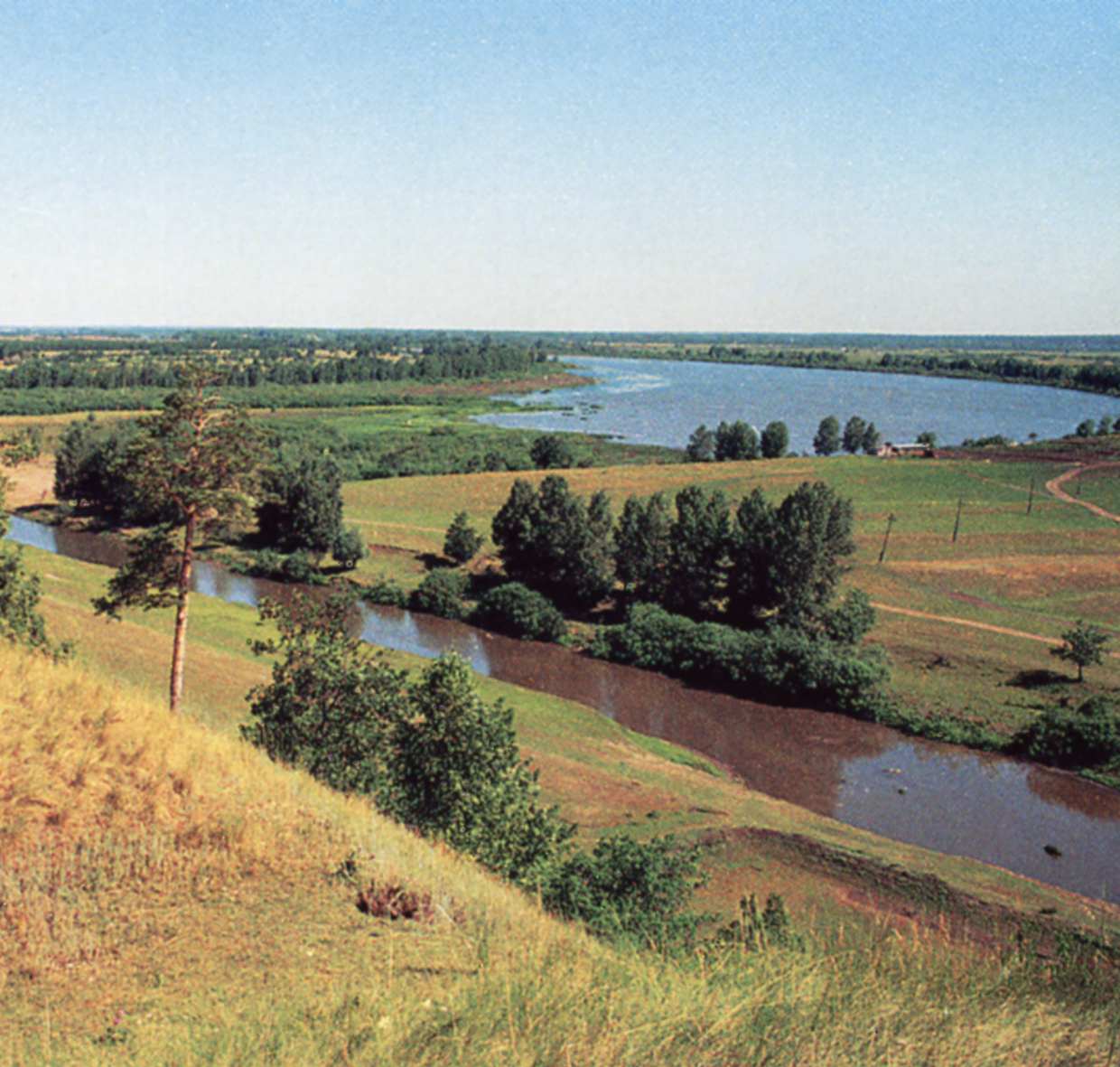 1.Это самая большая равнина в России
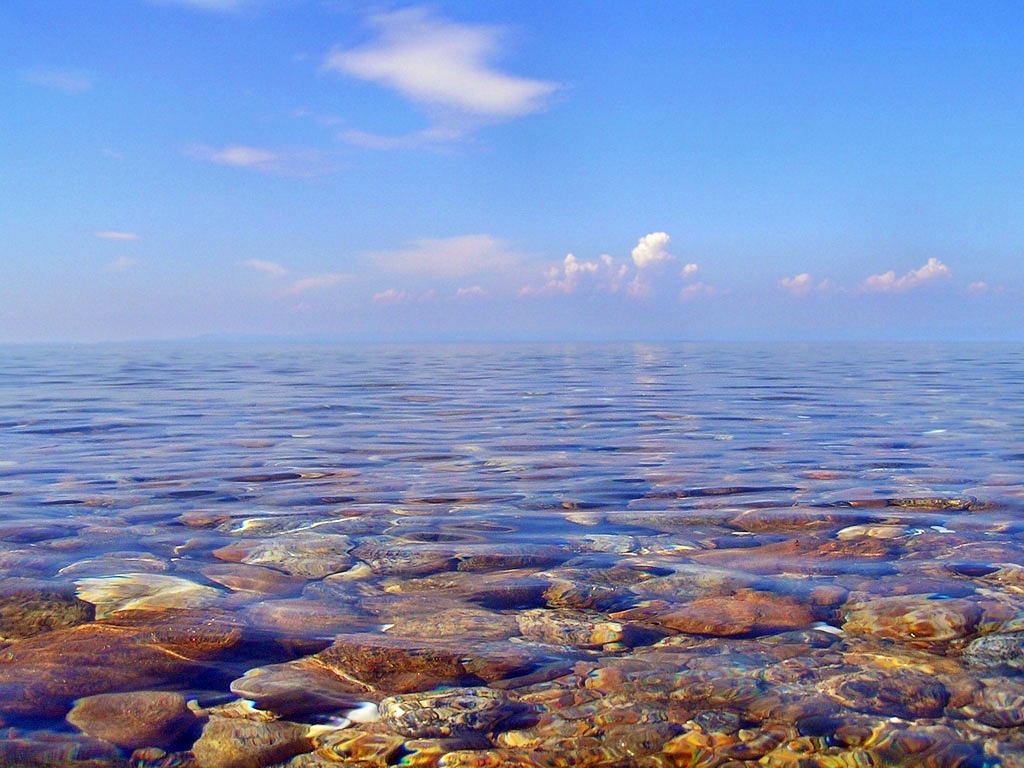 2. На этой территории расположено самое глубокое озеро мира
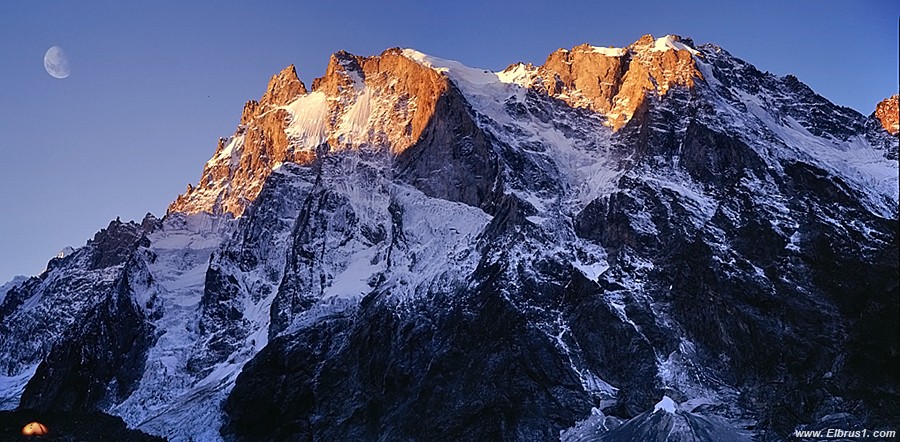 3. Это самые высокие горы России
4. Здесь самое тёплое место в России. Зима в Сочи.
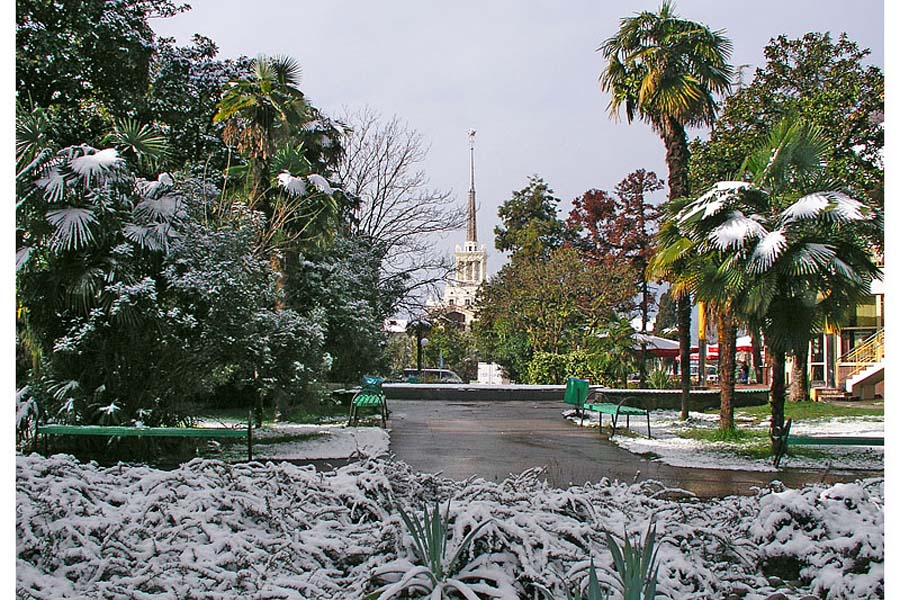 5. Эта территория граничит с иностранными
 государствами:
 Норвегией, Финляндией, Эстонией, 
Латвией, Белоруссией, Украиной, 
Казахстаном.
6.  Эта территория граничит с Грузией и 
Азербайджаном.
7. Эта территория граничит с Монголией и Китаем.
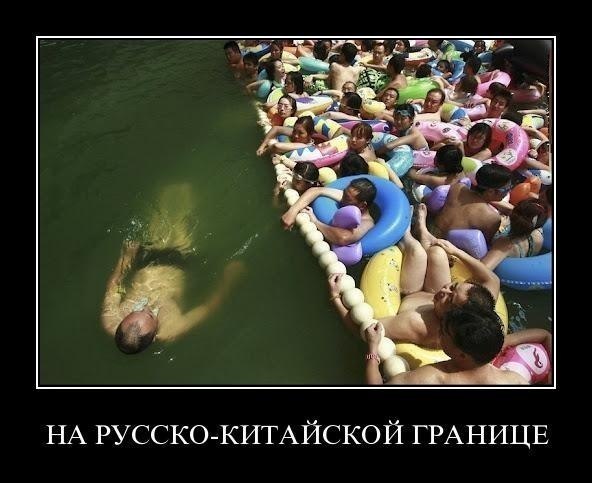 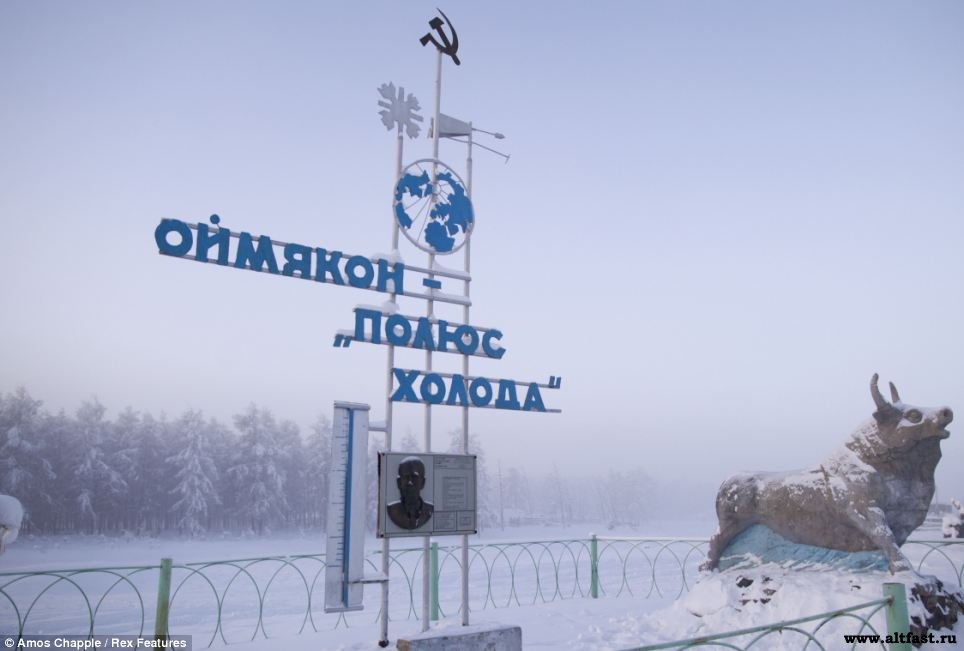 8. Здесь самое холодное место не только России, но и всего северного полушария.
9.  Холодный климат, малое испарение, многолетняя мерзлота, плоский рельеф способствуют переувлажнению почвы. Здесь самое большое в России болото.
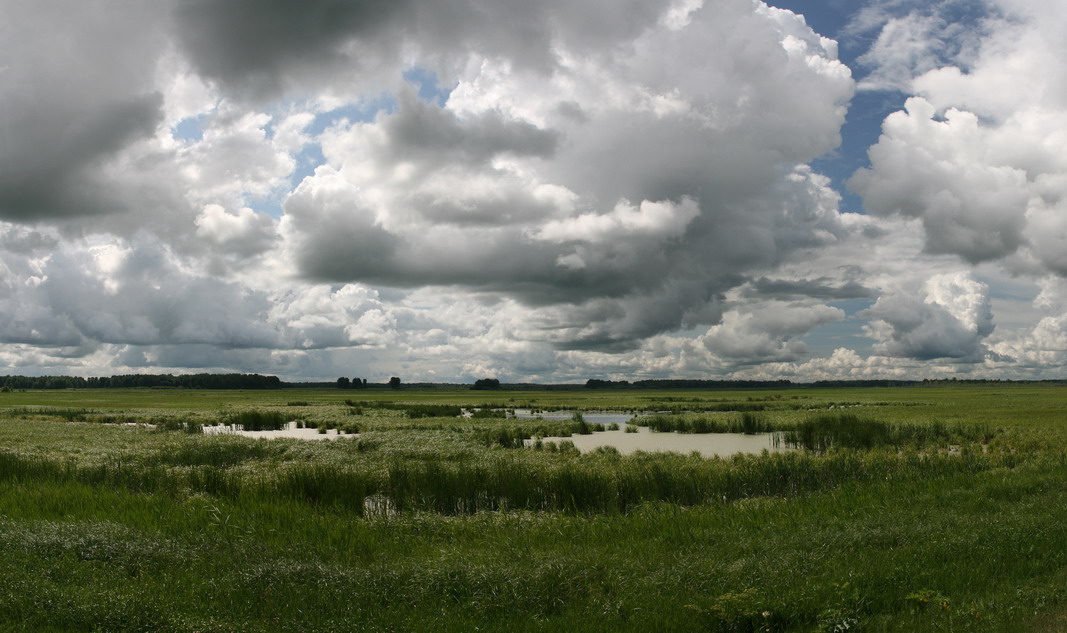 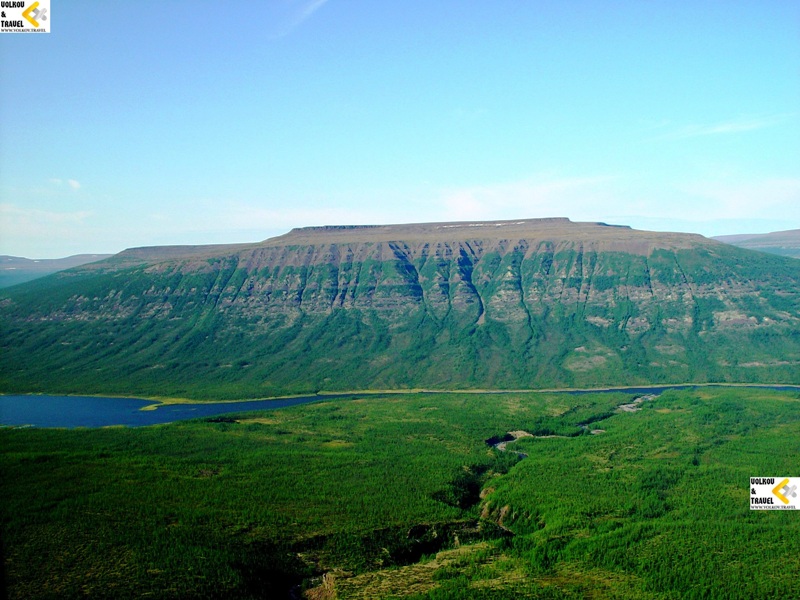 10. Рельеф этой территории разнообразный. Здесь находится третья по величине равнина России, приподнятая выше 500 м, многочисленные низменности и горные хребты.
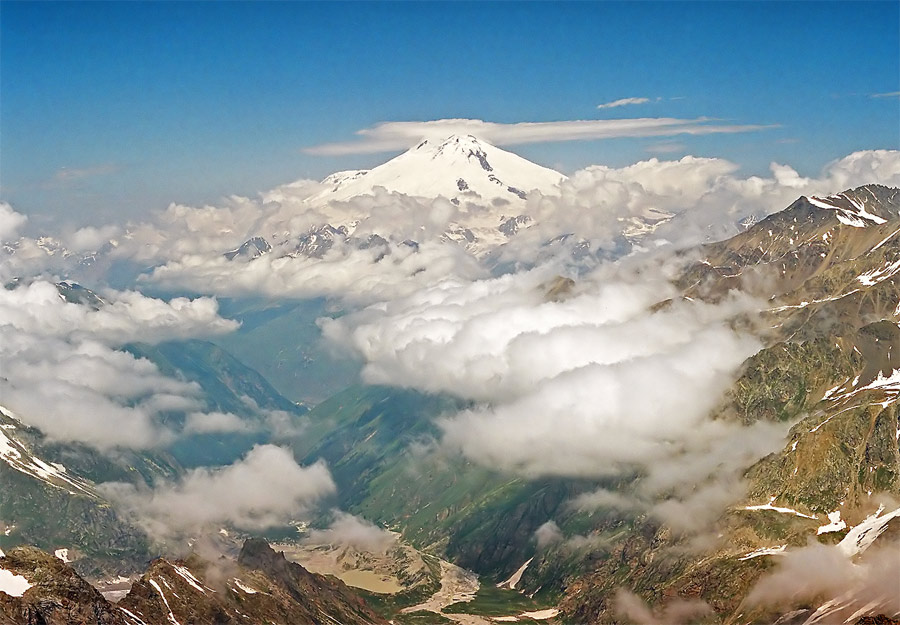 11. Эльбрус
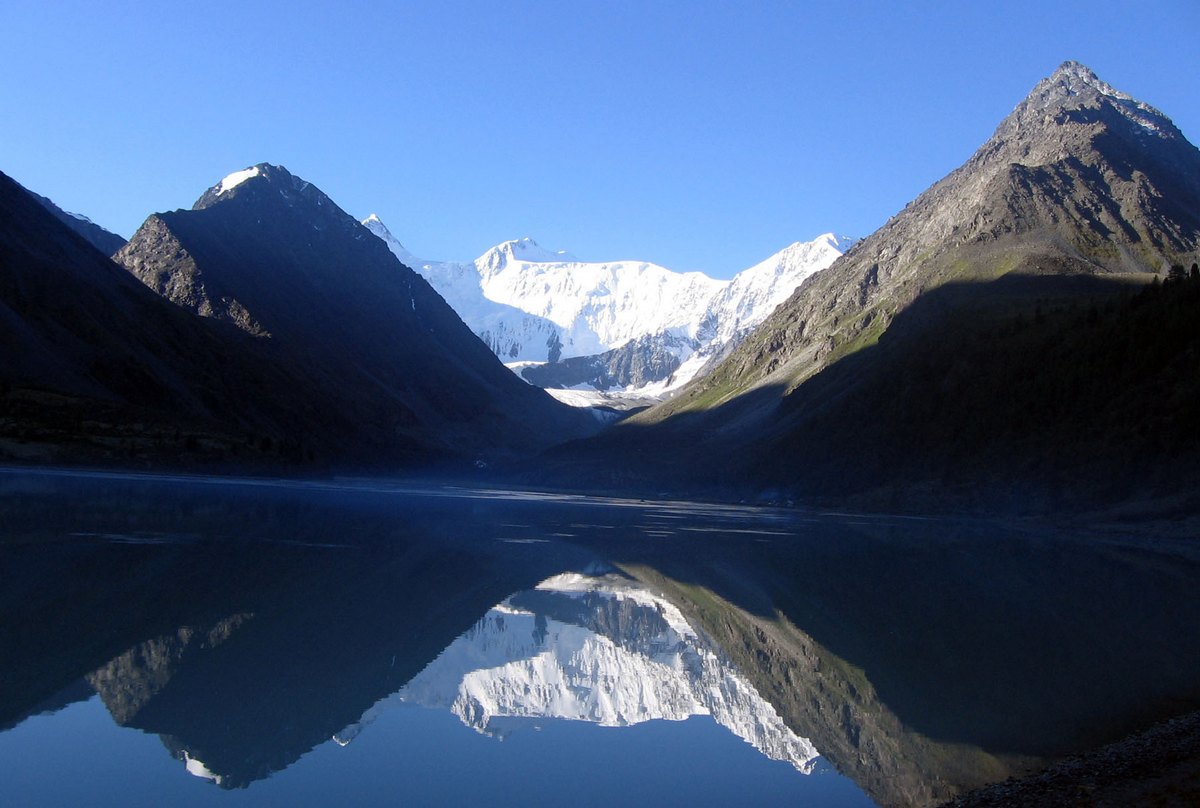 12. Белуха
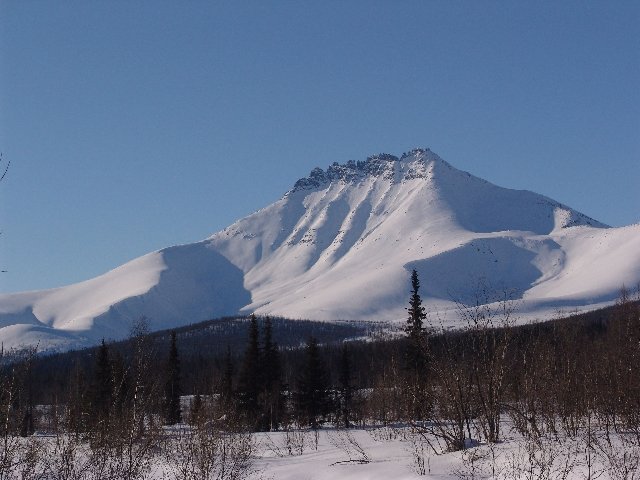 13. Народная
14. Экспонаты  музея  Ильменского минералогического   заповедника
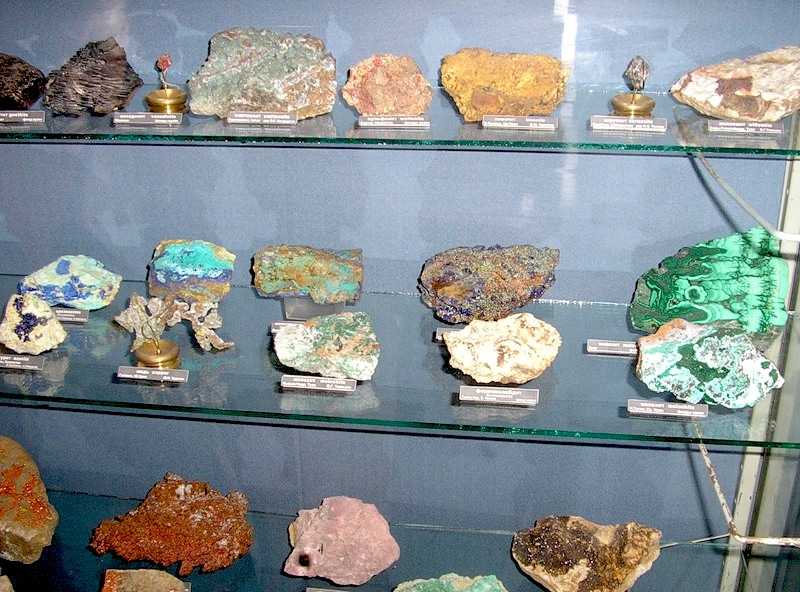 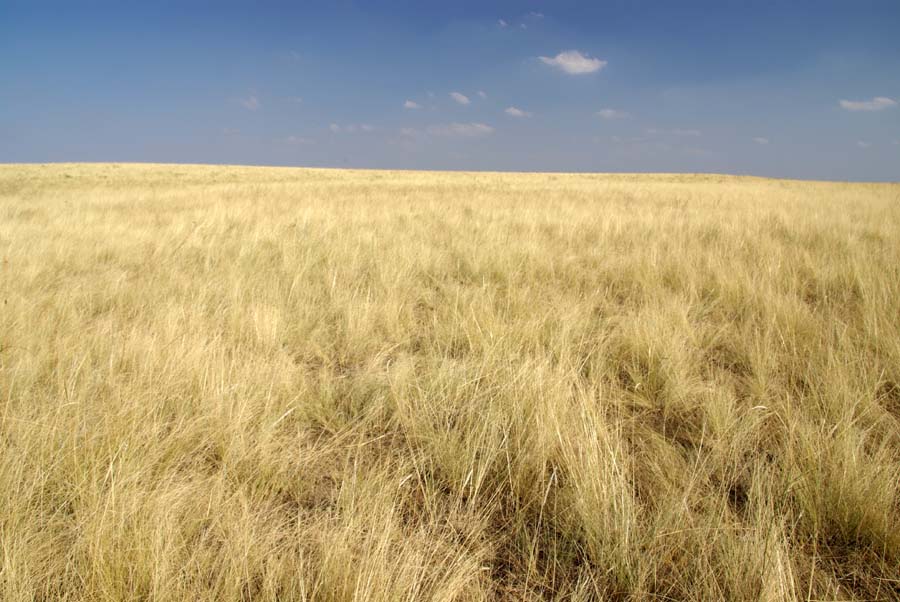 15. На этой территории находятся такие природные зоны: тундра, лесотундра, тайга, смешанные и широколиственные леса, степи, полупустыни.
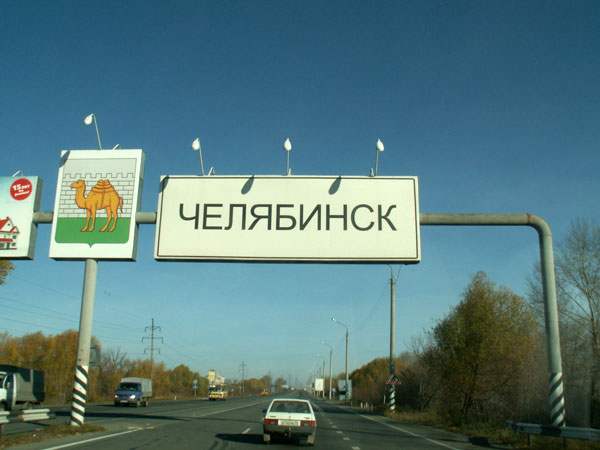 16. На этой территории города Челябинск, Екатеринбург, Нижний Тагил, Магнитогрорск
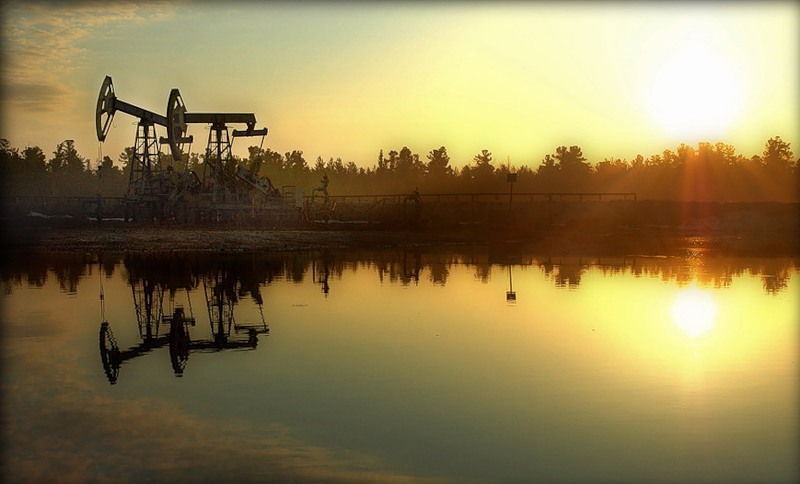 17. Это крупнейший в России нефтегазоносный бассейн.